TOÁN 4
Tập 1
Tuần 5
Bài 14: Yến, tạ, tấn – Tiết 1
Ấn để đến trang sách
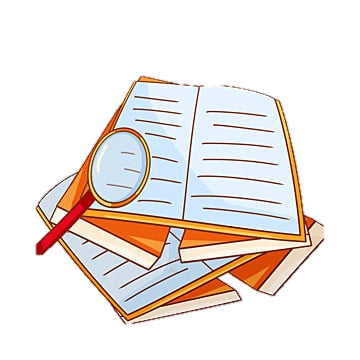 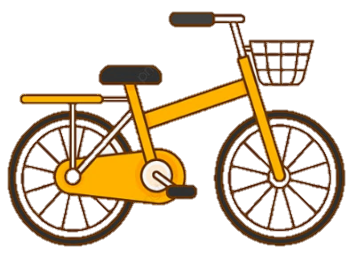 “Ghép thẻ”
1 000 kg
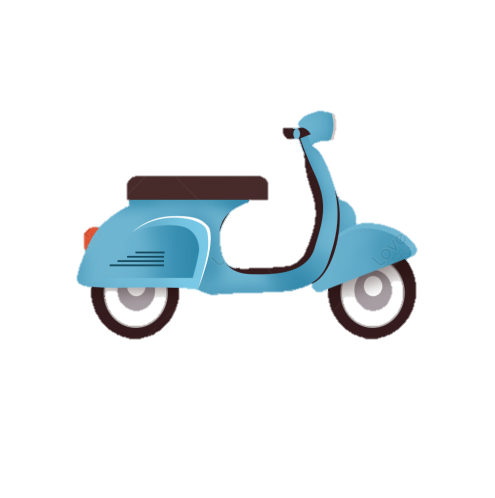 10 kg
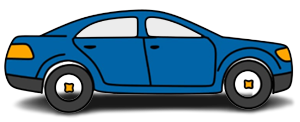 100 kg
Ấn để đến trang sách
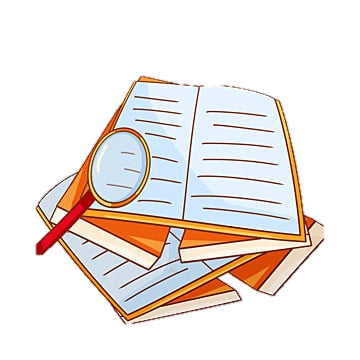 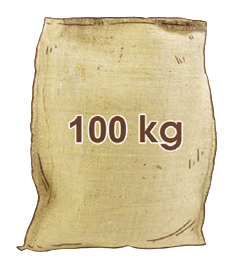 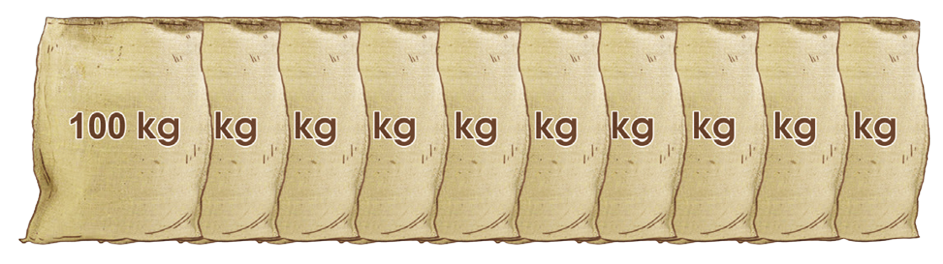 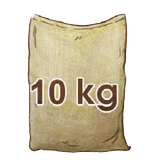 1 000 kg
1 tấn
10 kg
1 yến
100 kg
1 tạ
Để đo khối lượng các vật nặng hàng chục, hàng trăm, hàng nghìn ki-lô-gam, người ta còn dùng các đơn vị: yến, tạ, tấn.
1 yến = 10 kg
1 tạ = 100 kg
1 tạ = 10 yến
1 tấn = 10 tạ
1 tấn = 1 000 kg
Các em hãy sử dụng các đơn vị đo yến, tạ, tấn để nói cân nặng của một số vật trong thực tế
Ví dụ:
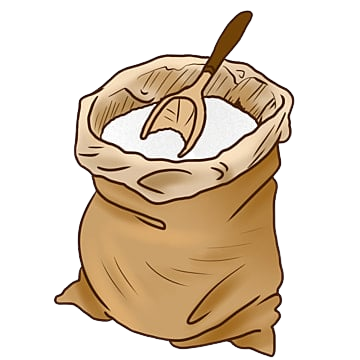 Nhà em có bao gạo cân nặng 30 kg hay 3 yến.


Tàu thủy nặng 50 000 tấn.
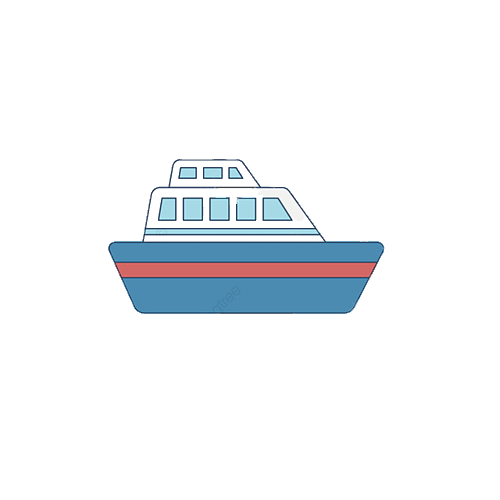 10 kg bằng bao nhiêu yến?
1 tạ bằng bao nhiêu ki-lô-gam?
1 tấn bằng bao nhiêu ki-lô-gam?
…
“Đố bạn”
Trả lời:
10 kg = 1 yến
1 tạ = 100 kg
1 tấn = 1 000 kg
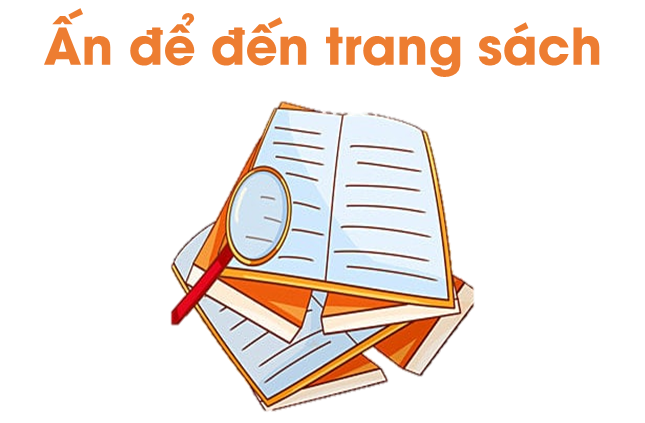 Bài tập 1 (SGK – tr35):
Chọn thẻ ghi cân nặng thích hợp với mỗi con vật sau:
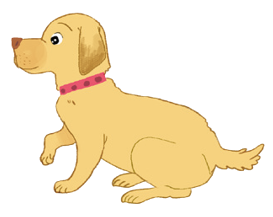 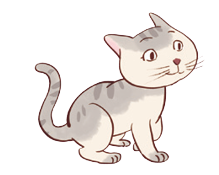 Con chó cân nặng
Con mèo cân nặng
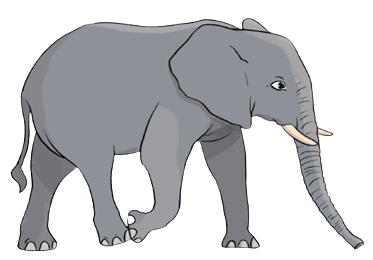 2 kg
1 yến
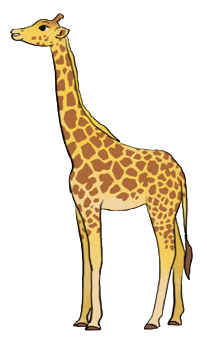 9 tạ
5 tấn
Con voi cân nặng
Con hươu cân nặng
Bài tập 2 (SGK – tr35)
a) Số ?
10
10
40 kg       =              yến 
600 kg     =              tạ
7 000 kg  =              tấn
100 tạ      =              tấn
4
1 tấn     =              tạ
1 tấn     =              yến
20 yến  =              tạ
30 tạ     =              tấn
1 yến   =              kg
2 tạ      =              kg
8 yến   =              kg
5 tấn    =              kg
100
200
6
2
80
7
5 000
3
10
b) Tính:
1 664 tạ
1 412 tấn
1 774 tấn
5 910 yến
1 358 tấn + 416 tấn     =
7 850 yến – 1 940 yến =
416 tạ × 4     =
8 472 tấn : 6 =
Qua bài học hôm nay, em biết thêm được điều gì?
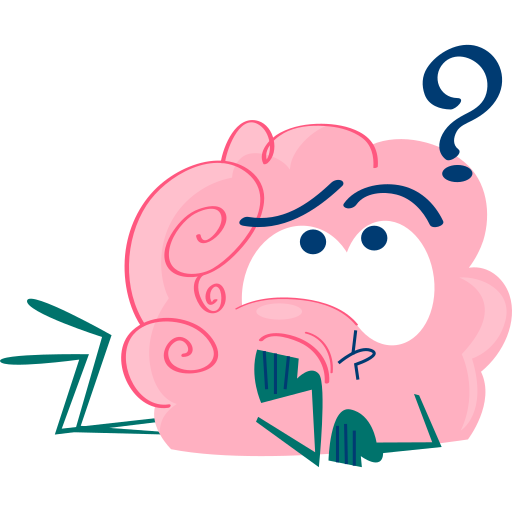 Ấn để đến trang sách
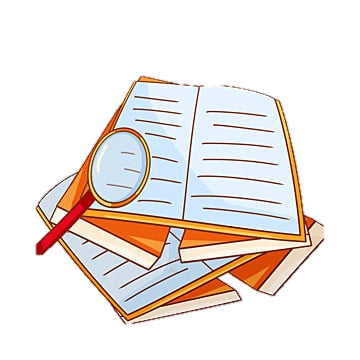 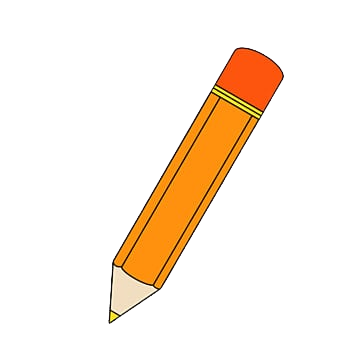 Ôn tập kiến thức đã học
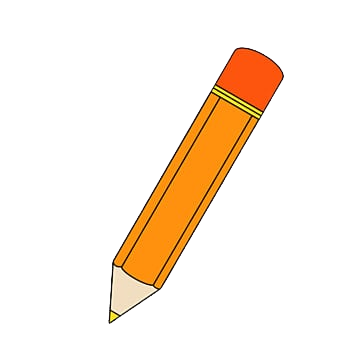 Hoàn thành bài tập trong VBT
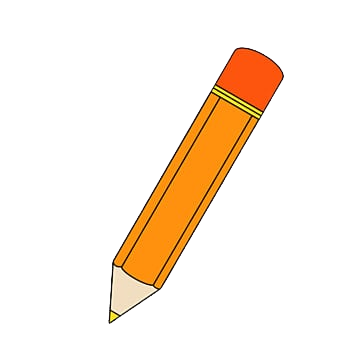 Chuẩn bị trước Bài 14: 
Yến, tạ tấn – Tiết 2
Để kết nối cộng đồng giáo viên và nhận thêm nhiều tài liệu giảng dạy, 
mời quý thầy cô tham gia Group Facebook
theo đường link:
Hoc10 – Đồng hành cùng giáo viên tiểu học
Hoặc truy cập qua QR code
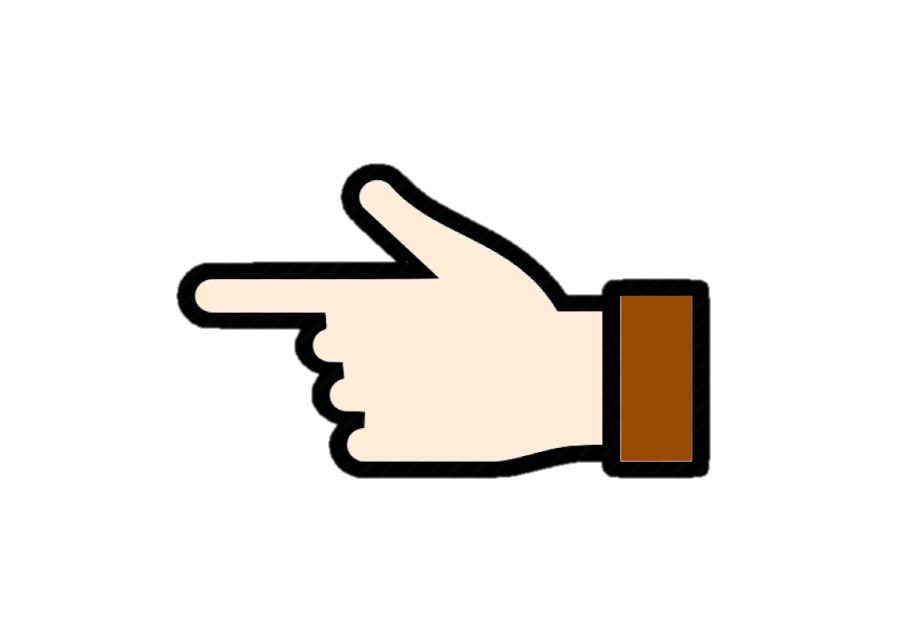 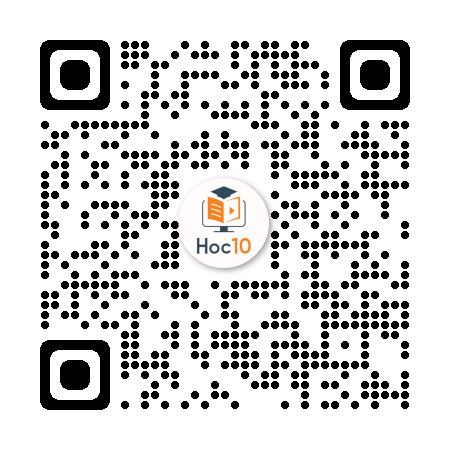